Thema 2 basisstof 8
Biologie klas 3
Vmbo-gt
geboorteregeling
Als je seks wilt hebben maar niet zwinger wilt worden, kun je gebruik maken van antoconseptie of voorbehoedmiddelen
Periodieken onthouding
Bij deze zeer onbetrouwlijke methode kijk je waneer je je mensturuatie hebt gehad en ga je zo bereken waneer de ovulatie zou moeten zijn
Je hebt dan geen seks tijdens die dagen
Waarom is dit onbetrouwbaar?
De menstruatie cyclus is altijd anders
Voor het zingen de kerk uit
Als je man voelt dat hij gaat ‘komen’ trekt hij de penis uit de vagina
Waarom is dit een zeer onbetrouwlijke methode?
Het voorvocht (vocht wat komt voor de seks) kan zaadcellen bevatten
En het kan natuurlijk ook zijn dat de man er even niet aan denkt
Wat n sukkel dan he
condoom
Het condom
Vrouwen condoom en mannen condoom 
Het meeste wordt gebruikt het mannen condoom
Het enige middle wat beschermt tegen SOA’s en zwangerschap
Je kunt een condoom maar 1 keer gebruiken
Mannen condoom
Vrouwen condoom
De pil
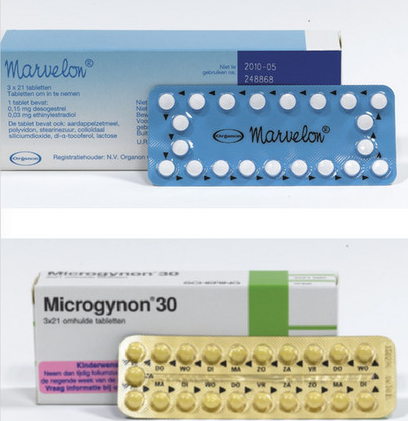 De anticonceptiepil
Werkt via hormone
Je neemt deze pil 3 weken in daarna stop je met de pil voor 1 week
Die week heet de stopweek
Je word dus gewoon ongestelt
prikpil
Werkt bijna het zelfde als de pil
Deze wordt per 3 maanden afgegeven
Kan aleen door de huisharts gedaan worden
De menstruatie wordt minder en soms neemt het ook af
nuvaring
Zelf inbrengen
Beschermt tegen zwangerschap
Blijft 3 weken zitten
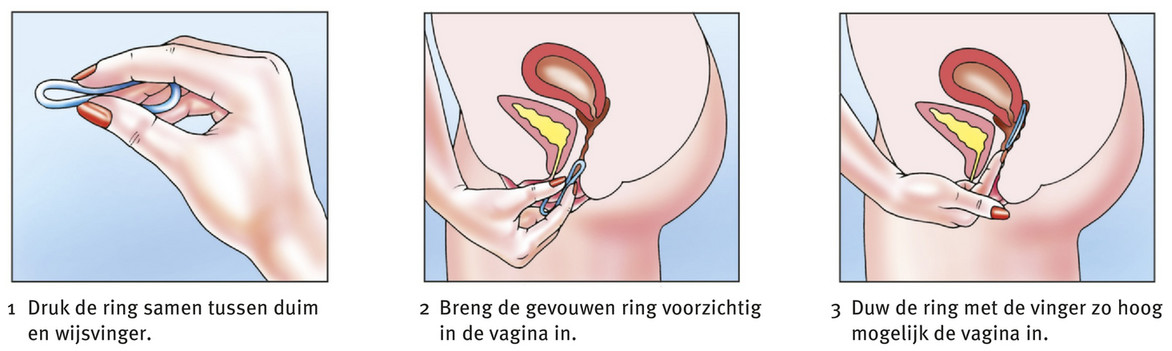 spraaltje
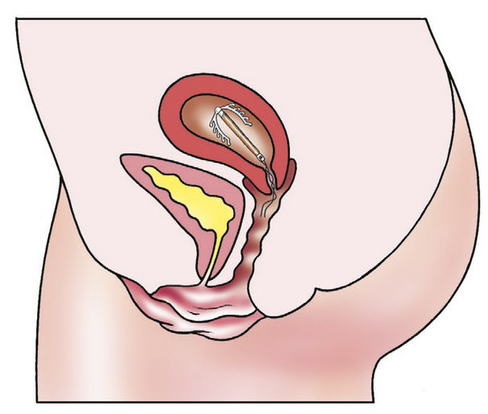 Zit in de baarmoeder
Geeft hoormonen af
Werkt voor 5 jaar
sterilisatie
Steriliatie vrouw
Morning after-pil
Alleen in noodgevallen
Als er iets mis is gegaan of niks gebruikt is
Deze pil bevat veel hormone en heeft veel bijwerkingen